Session 1:
Approaching the journey 
out of lockdown
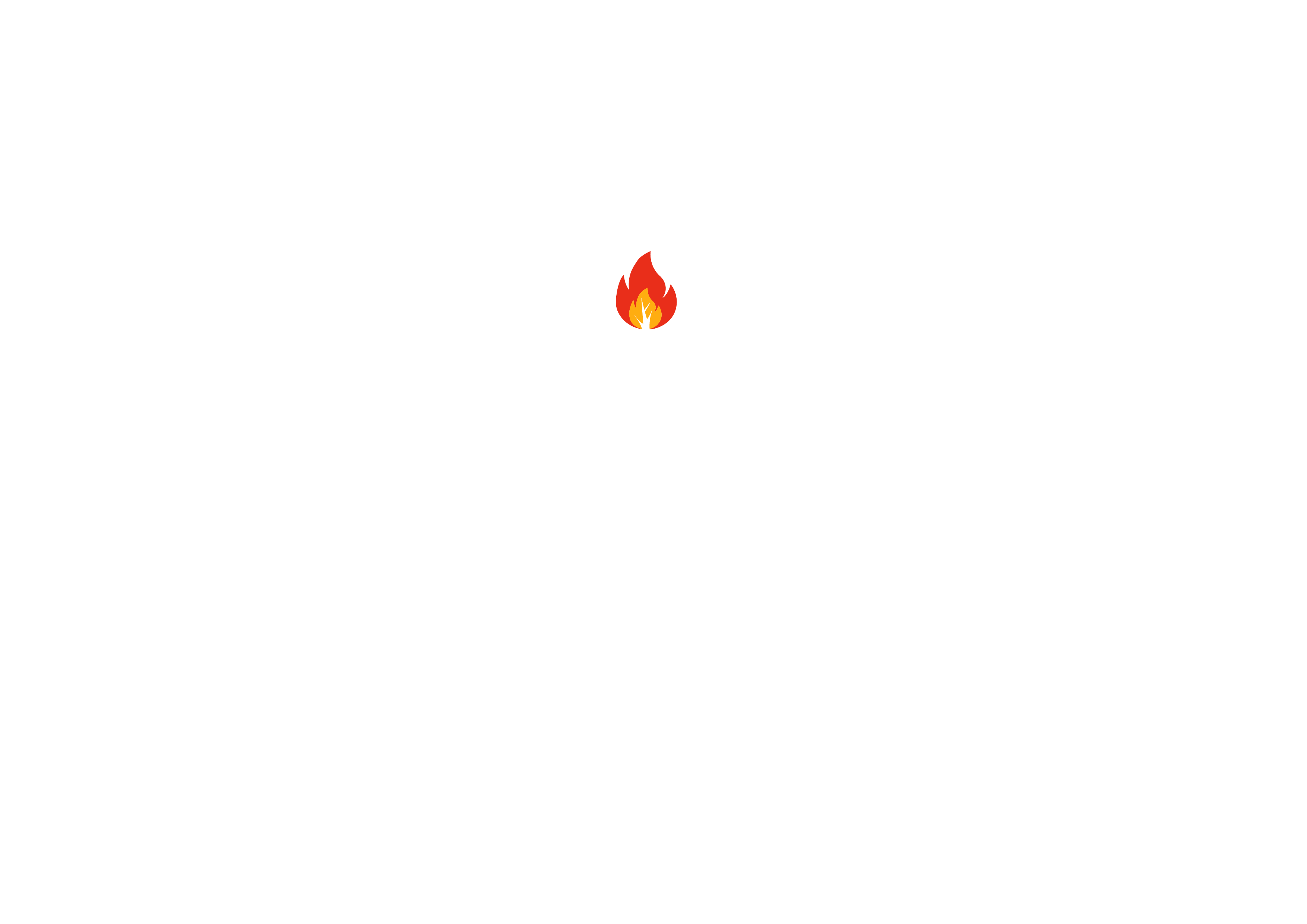 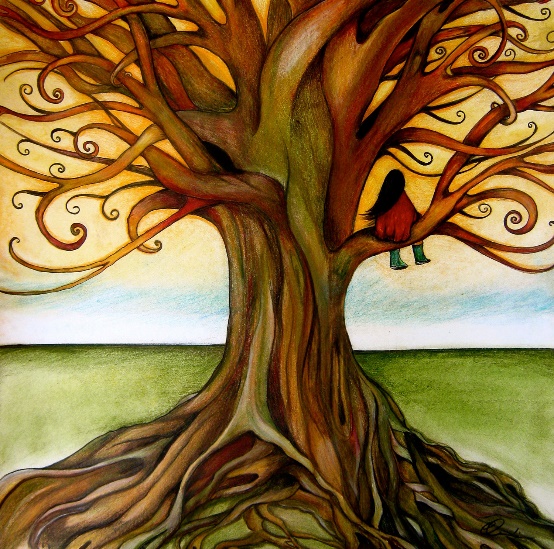 “Hope deferred makes the heart sick, but a dream fulfilled is a tree of life.”

Proverbs 13:12
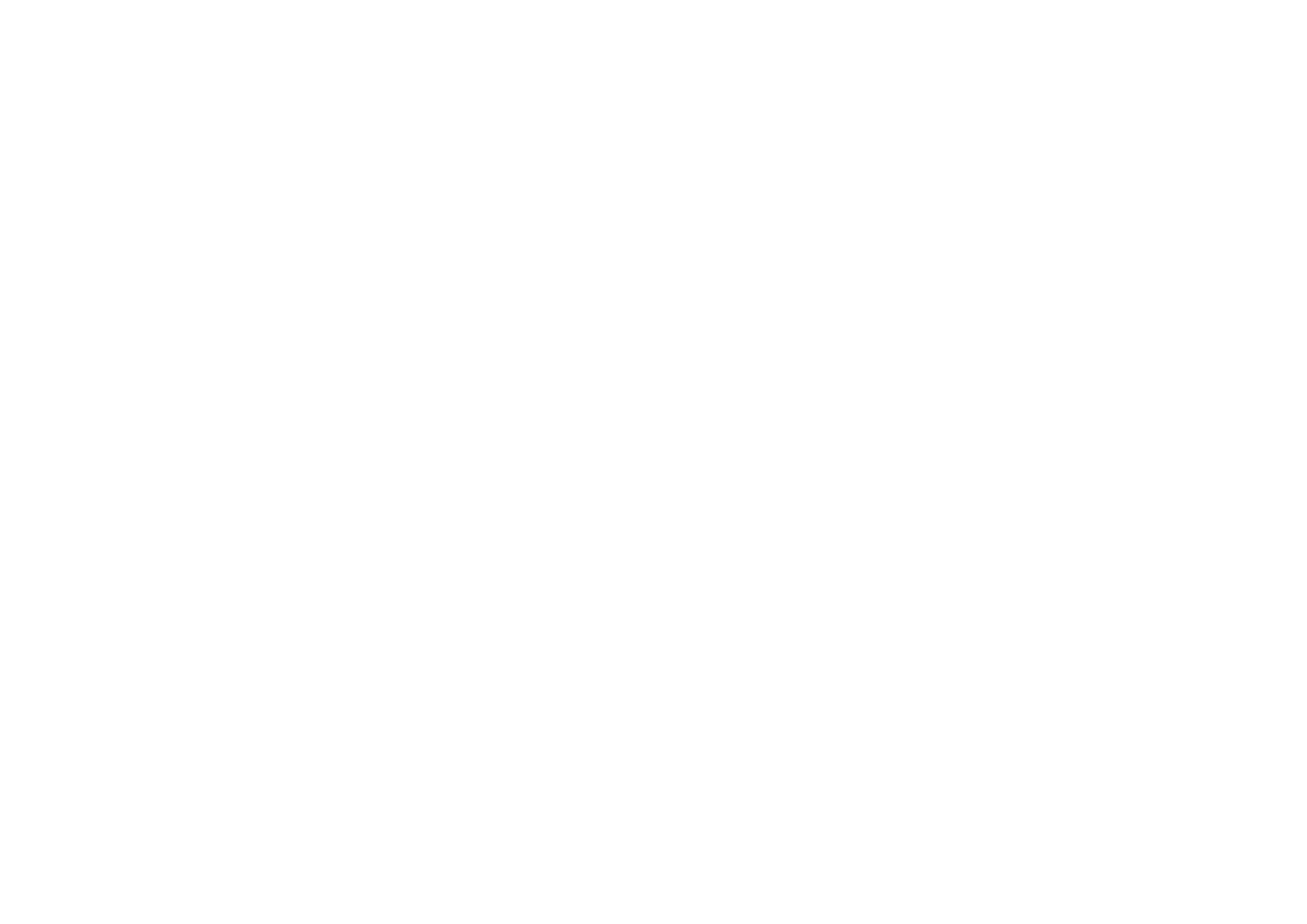 [Speaker Notes: If full screen does not work, please use black background]
APPROACHING THE JOURNEY OUT OF LOCKDOWN
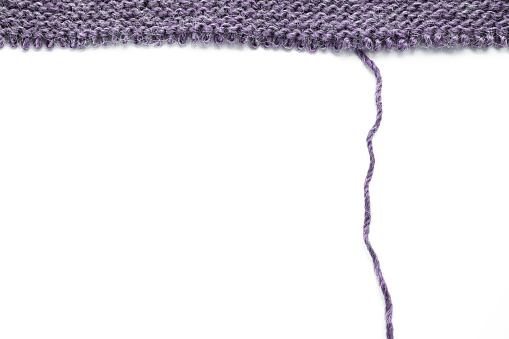 Not 
unravelling
Unfolding
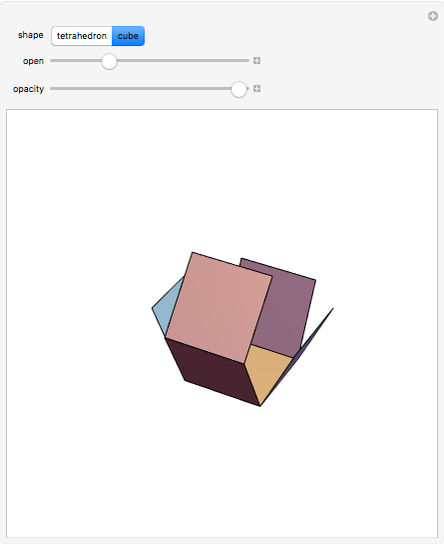 APPROACHING THE JOURNEY OUT OF LOCKDOWN
Be ready to make the most of the gradual easing of restrictions to grasp the opportunities of what each new freedom allows you to do.
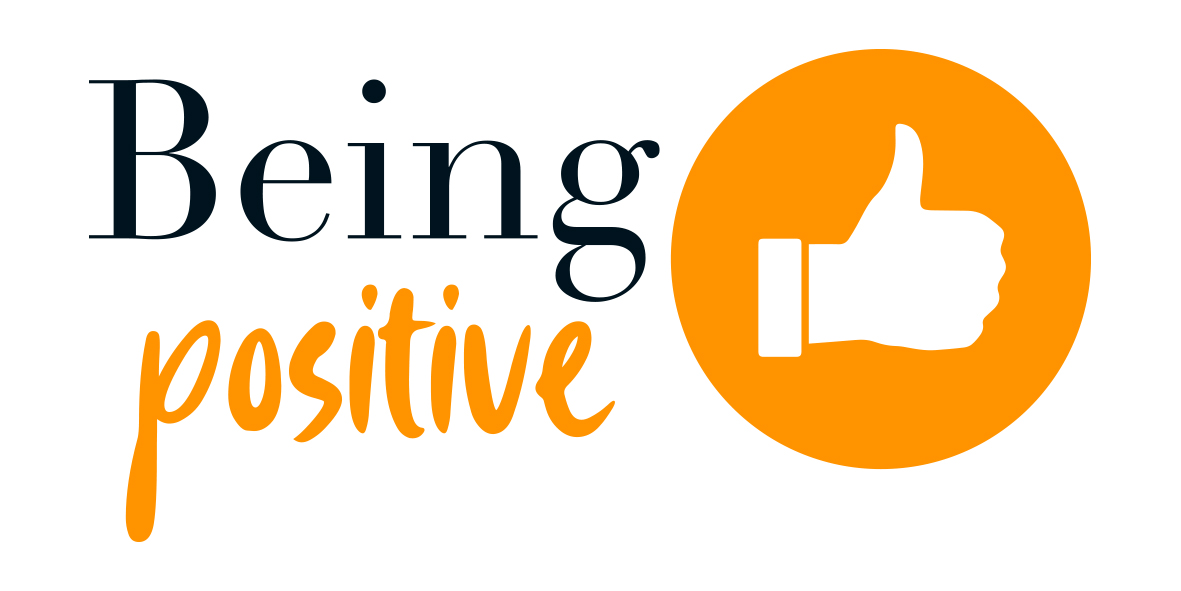 APPROACHING THE JOURNEY OUT OF LOCKDOWN
Treat the gradual easing of restrictions as your friend in setting a sensible pace for a return to what feels like a more natural rhythm of church life.
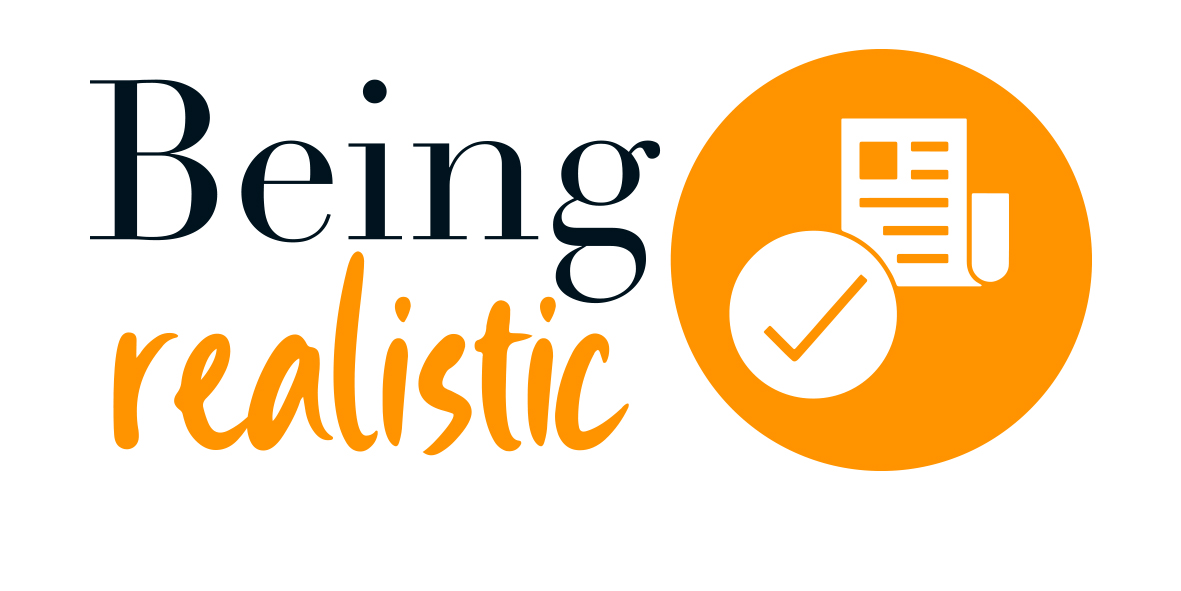 APPROACHING THE JOURNEY OUT OF LOCKDOWN
Focus on getting core things back first, beginning with the restoration of worship, followed by gatherings which promote reconnection with those groups with whom ties have been most weakened.
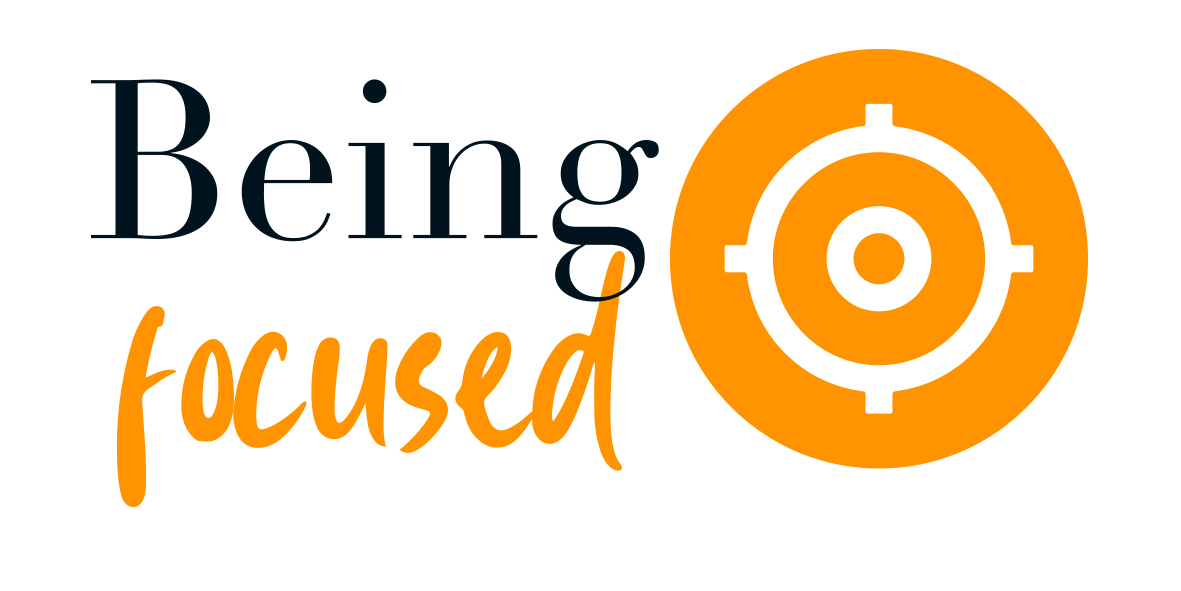 APPROACHING THE JOURNEY OUT OF LOCKDOWN
Give yourself permission to acknowledge that not everything you did before should recommence and that there may be new and different ways of reshaping core activities of church life.
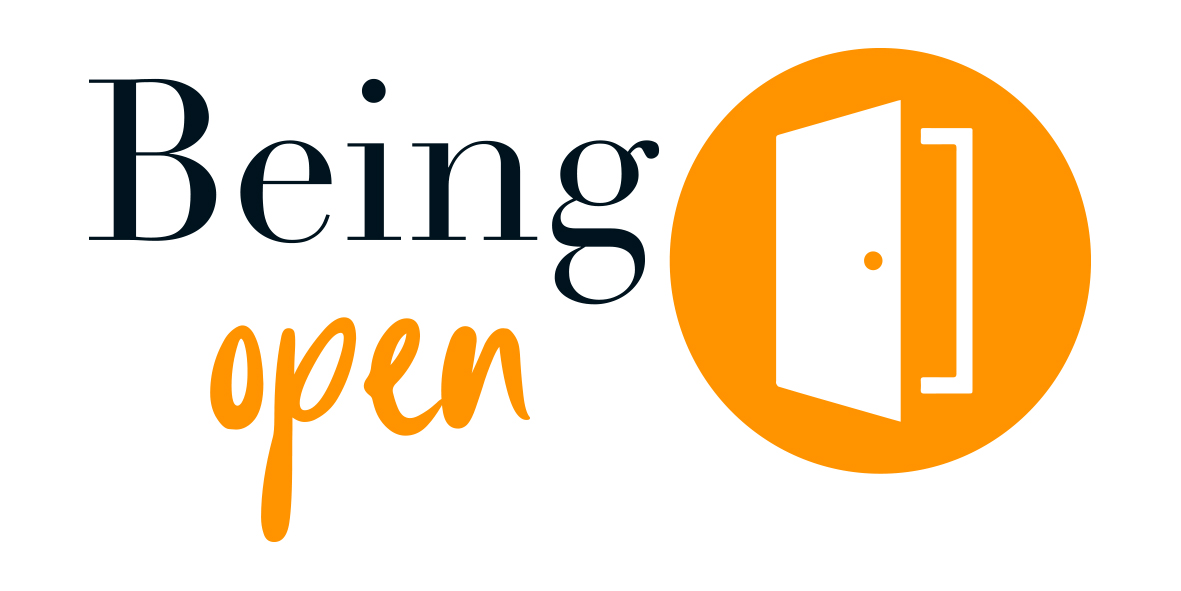 APPROACHING THE JOURNEY OUT OF LOCKDOWN
Think about the possibilities of extending church activities and facilities to others beyond our own membership as a way of sharing God's grace.
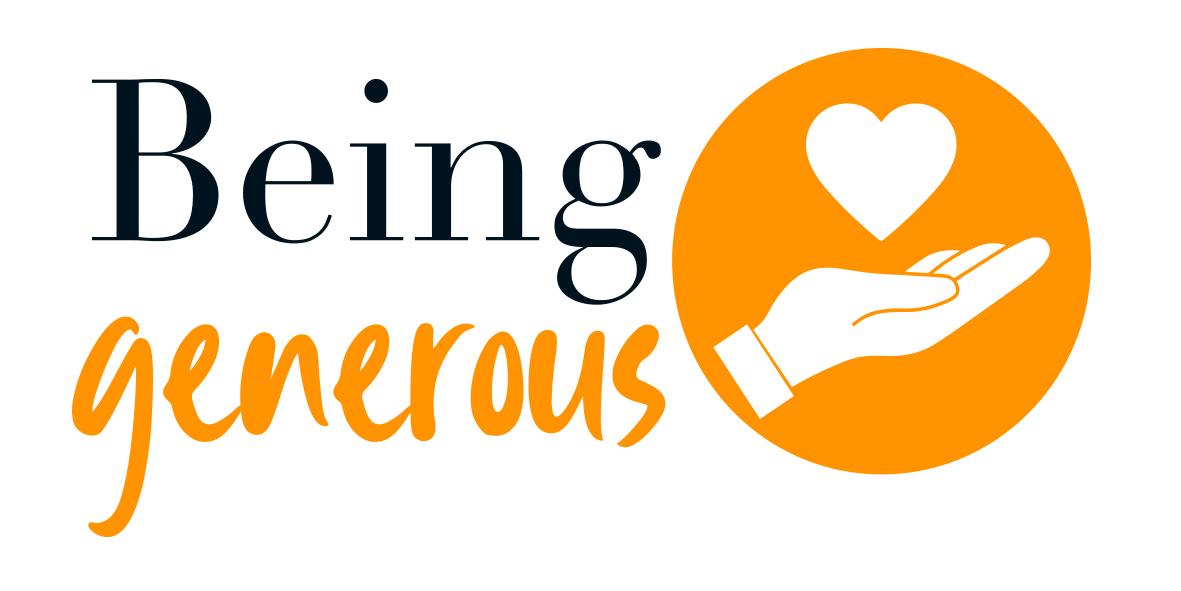 APPROACHING THE JOURNEY OUT OF LOCKDOWN
Anticipate that progress may be haphazard, with unexpected gains to be gratefully celebrated, but also likely changes of pace, maybe even pauses, on the journey.
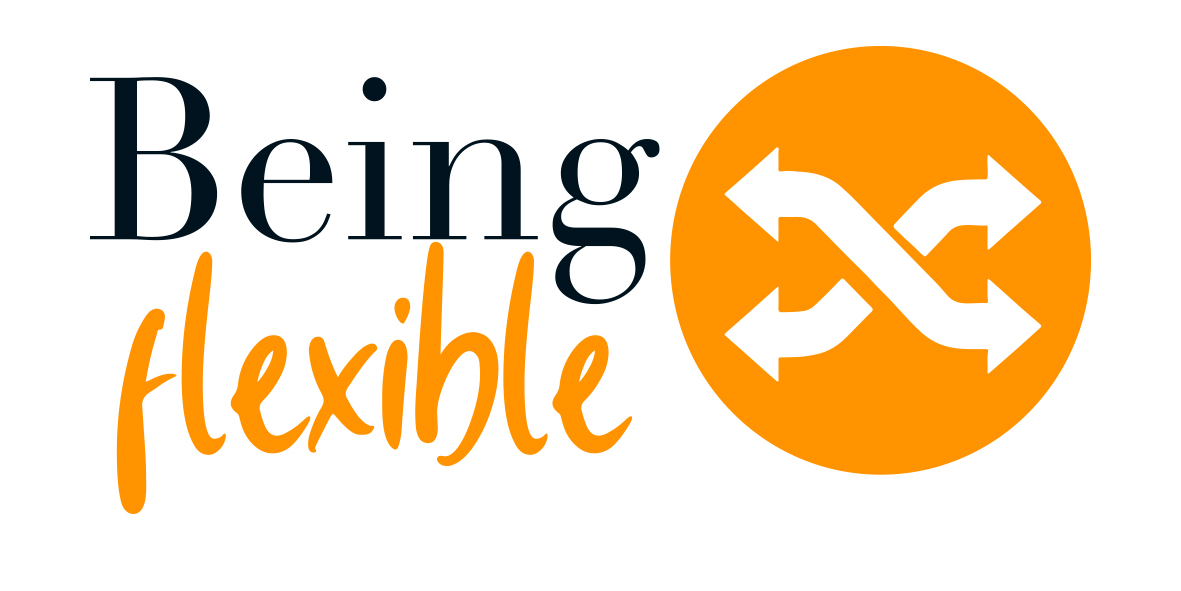 APPROACHING THE JOURNEY OUT OF LOCKDOWN
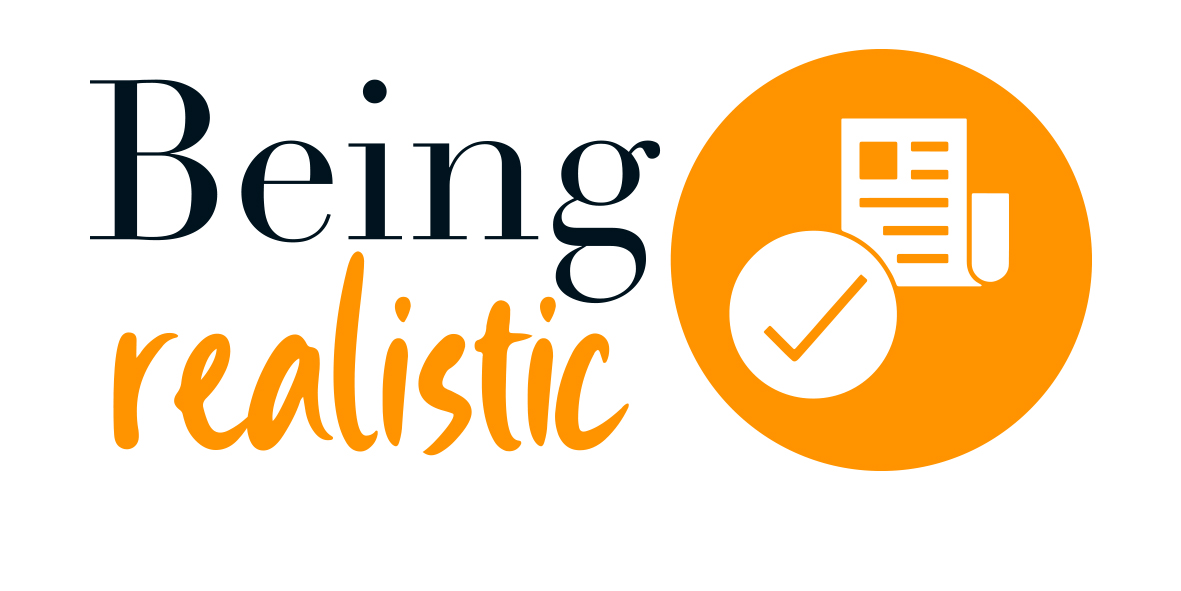 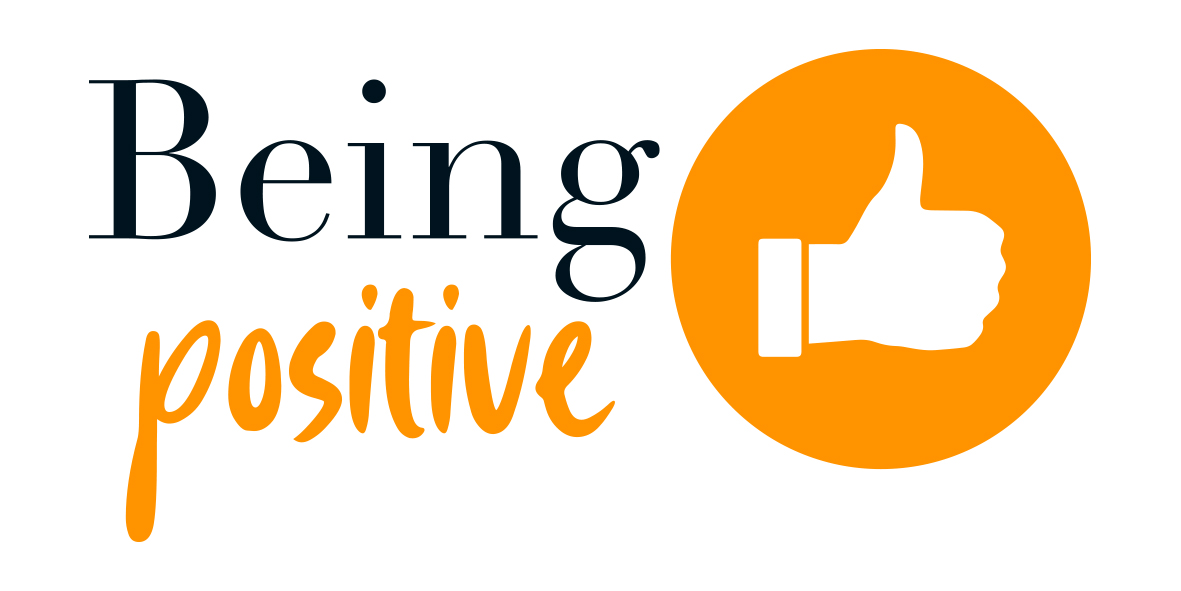 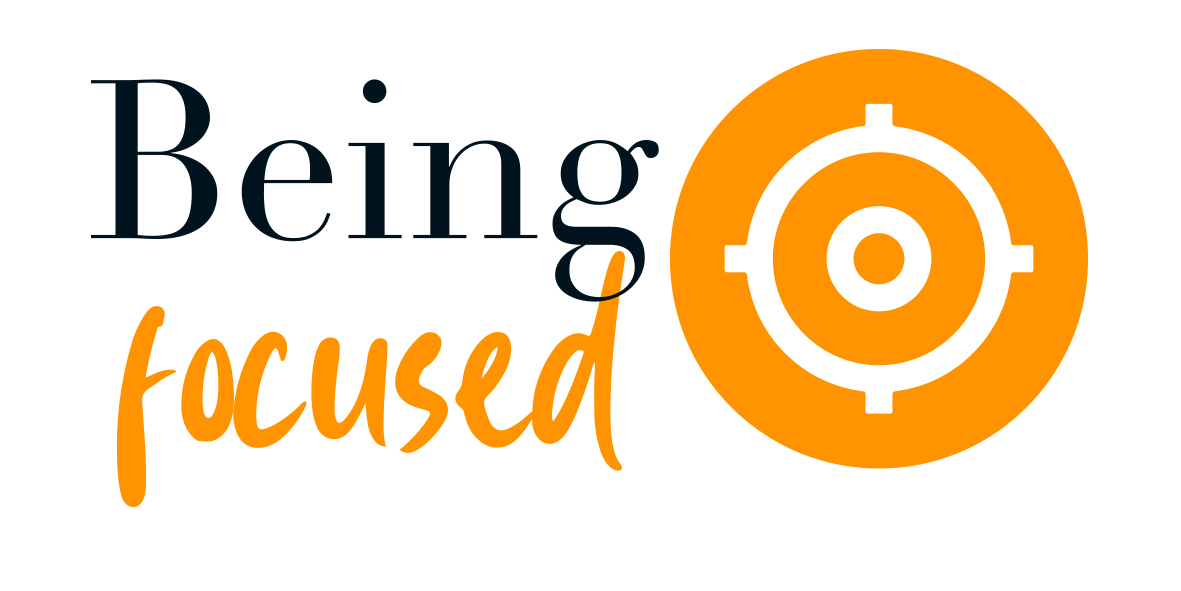 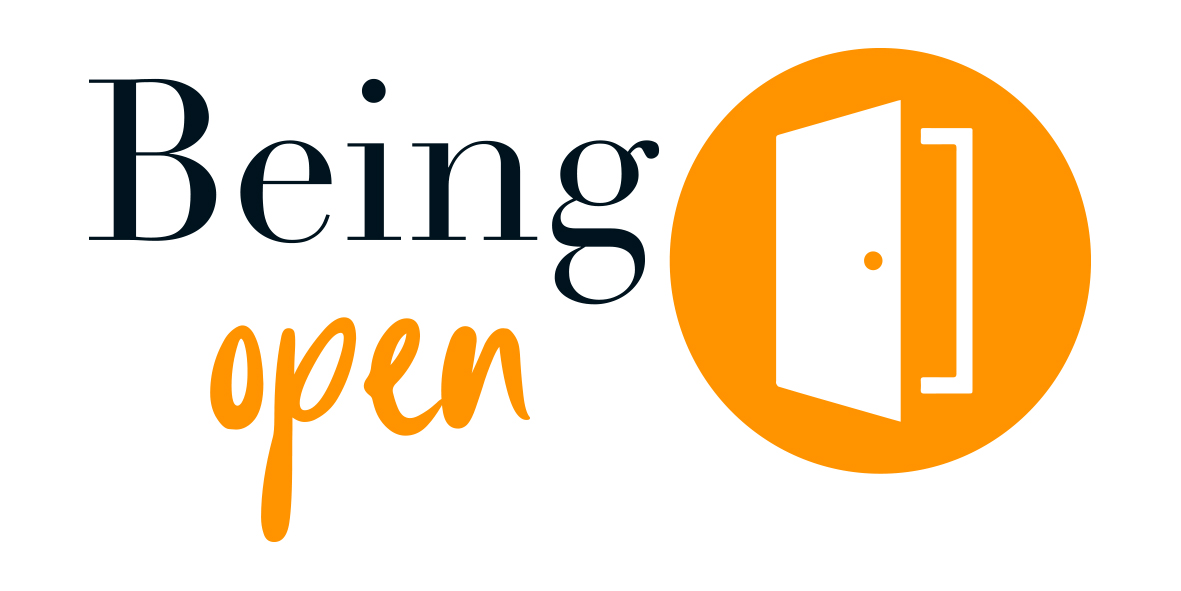 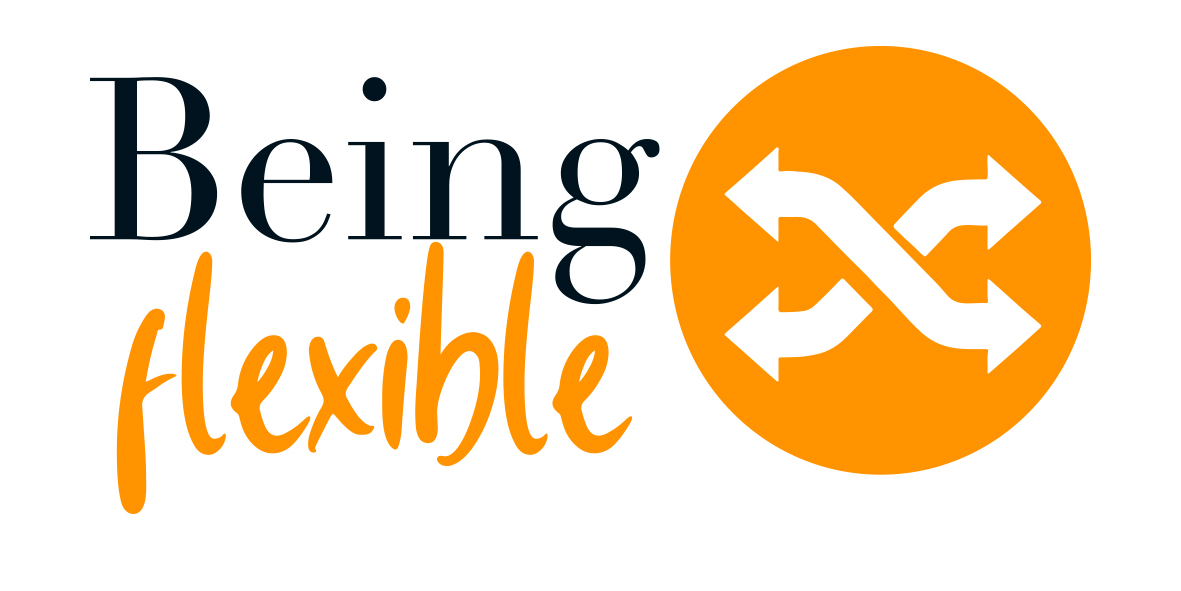 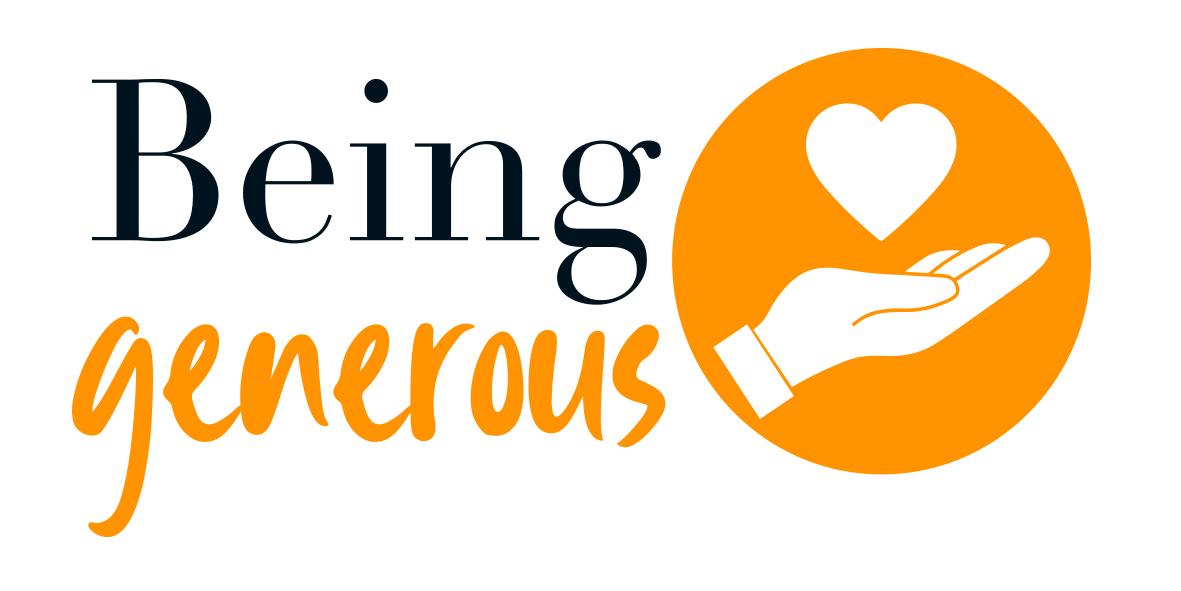 BREAKOUT ROOMS
What simple messages do your congregation particularly need to hear to approach the journey out of lockdown well?
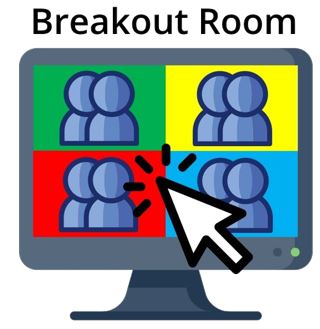 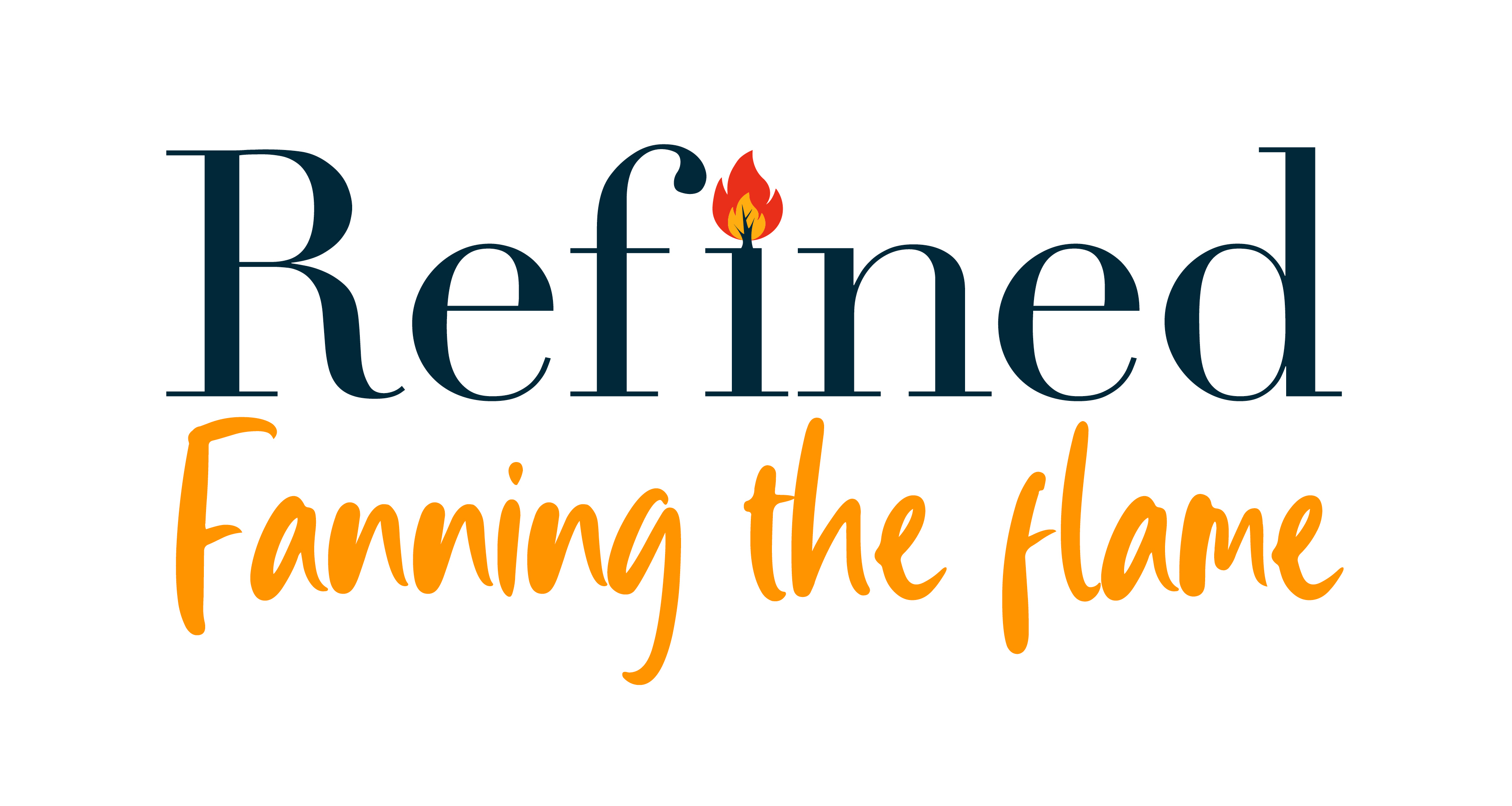 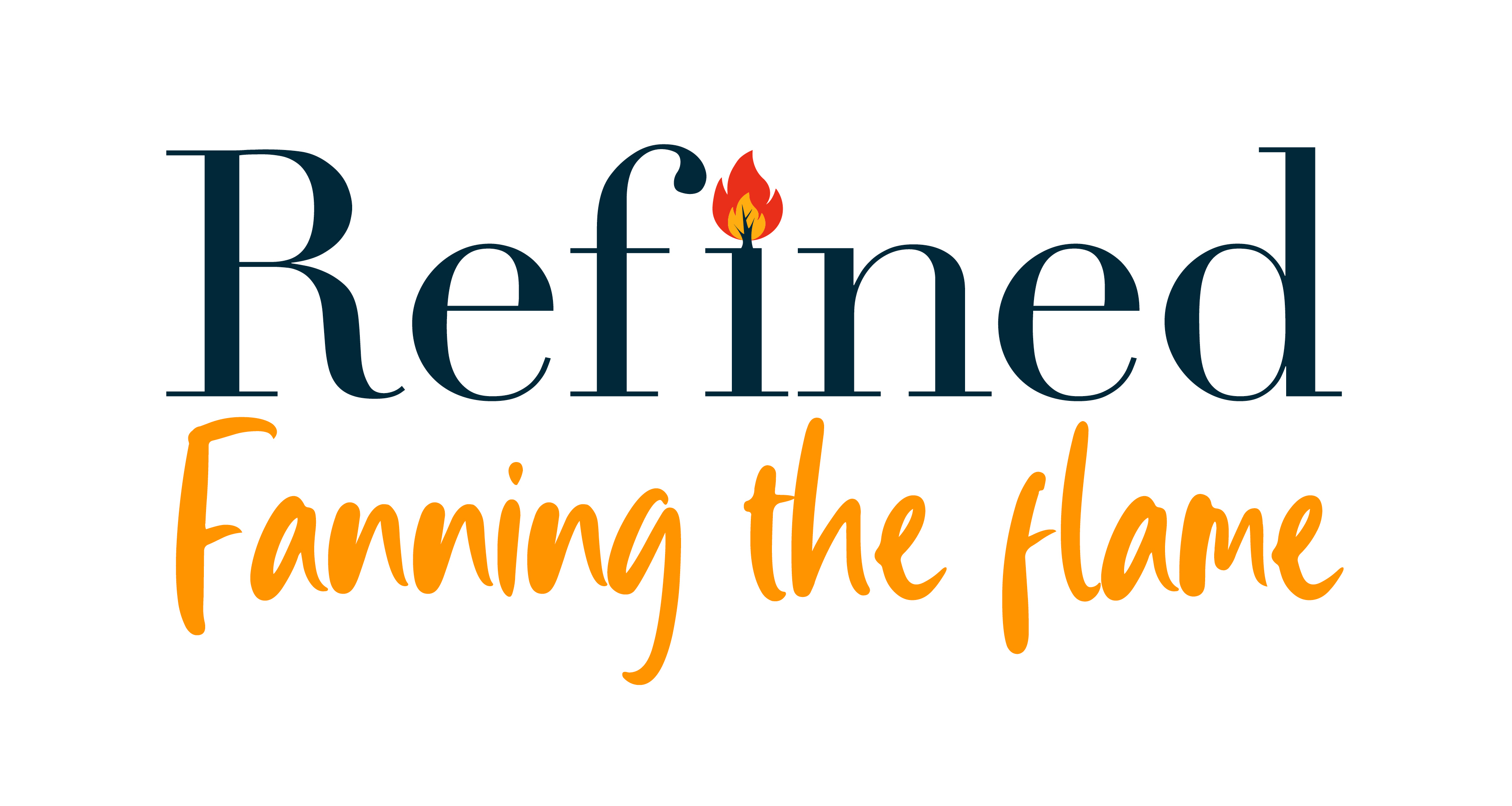 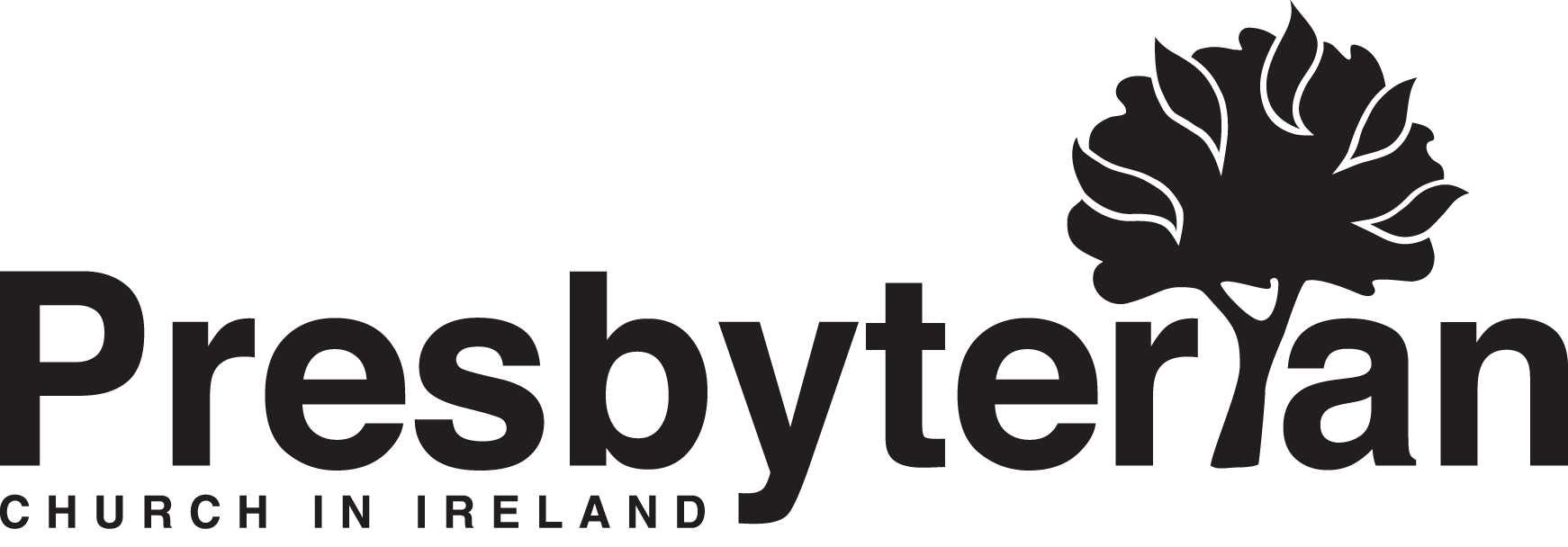